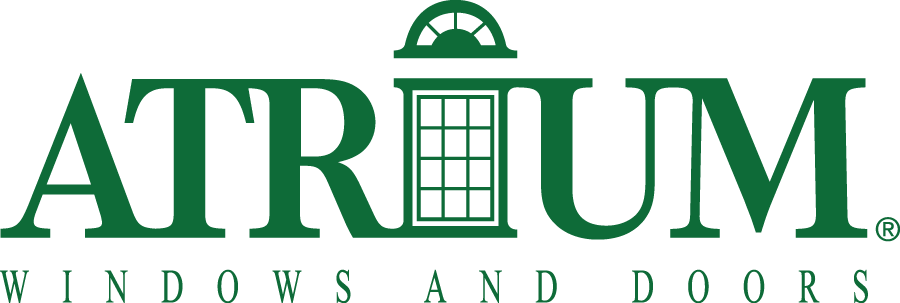 MADE IN USA
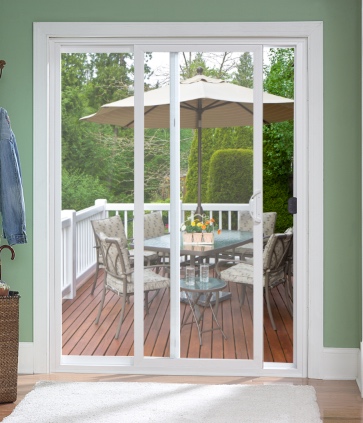 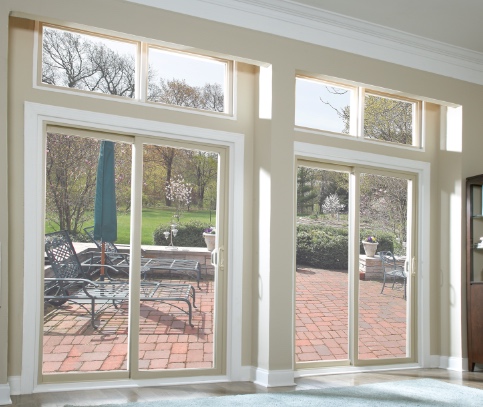 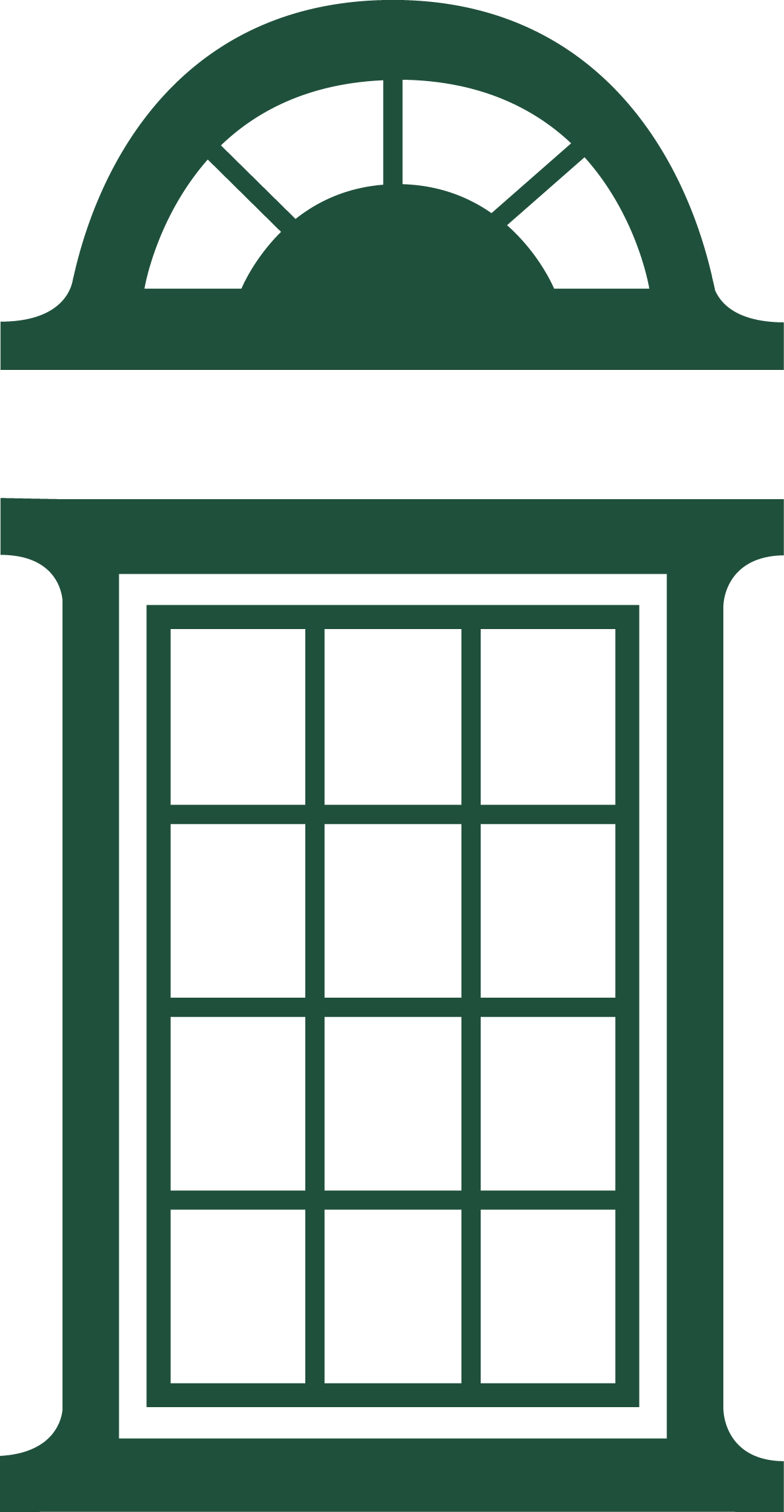 ATRIUM’S SLIDING PATIO DOOR OFFERING
FOR NEW CONSTRUCTION & REPLACEMENT
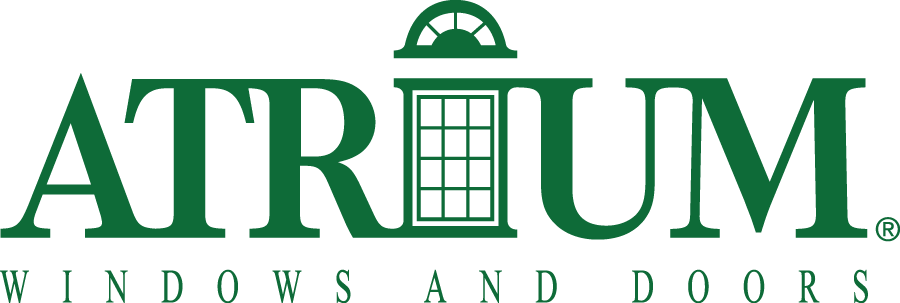 MADE IN USA
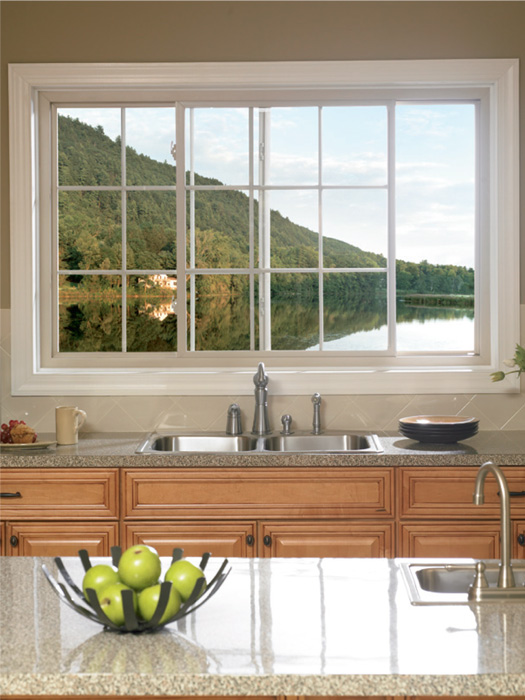 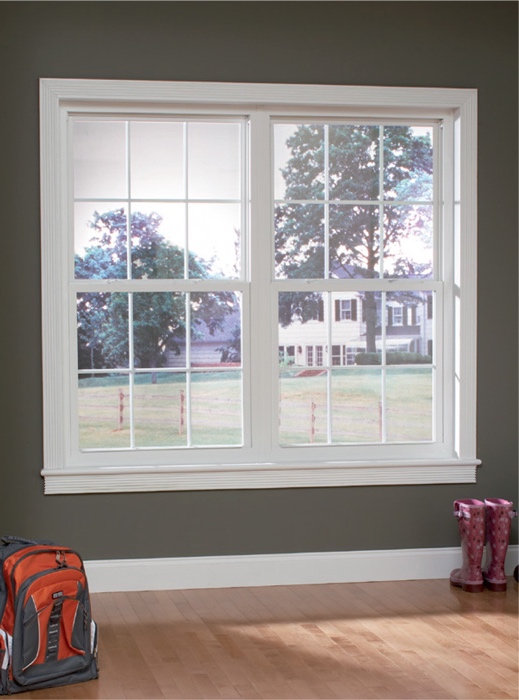 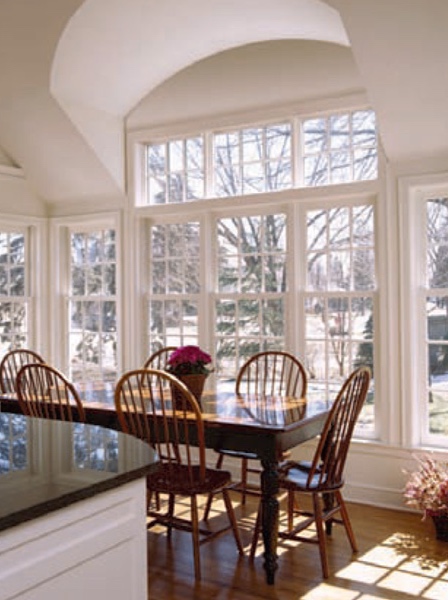 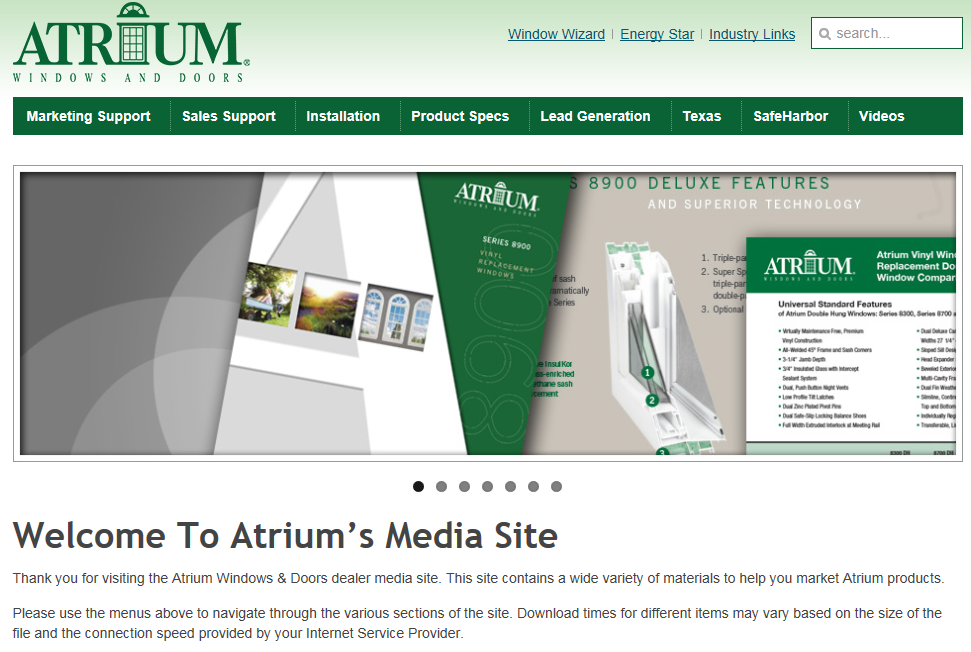 For easy to use marketing collateral with Series specific informationsee our media site at
marketing.viewpoint-windows.com 
In the following slideswe provide you with linksto specific assetsfor your convenience.
Atrium Media Website
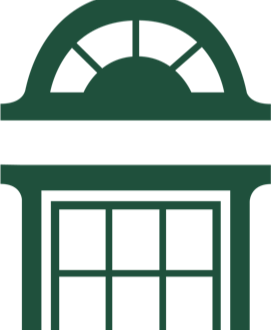 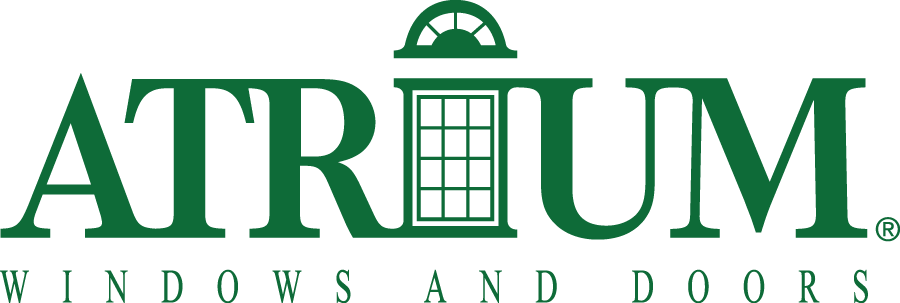 MADE IN USA
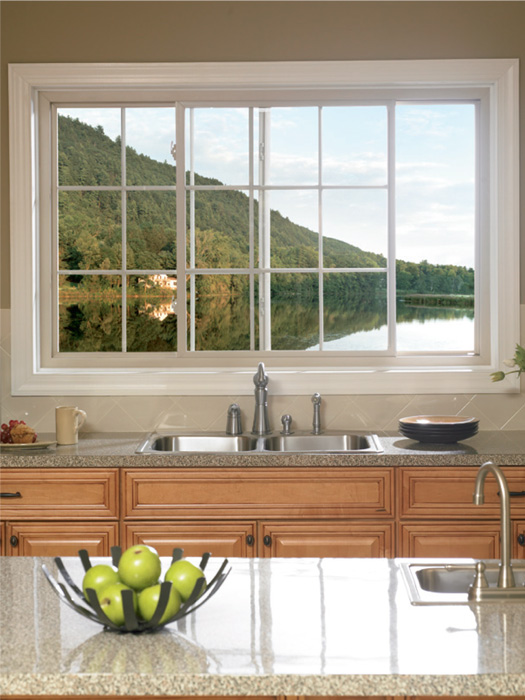 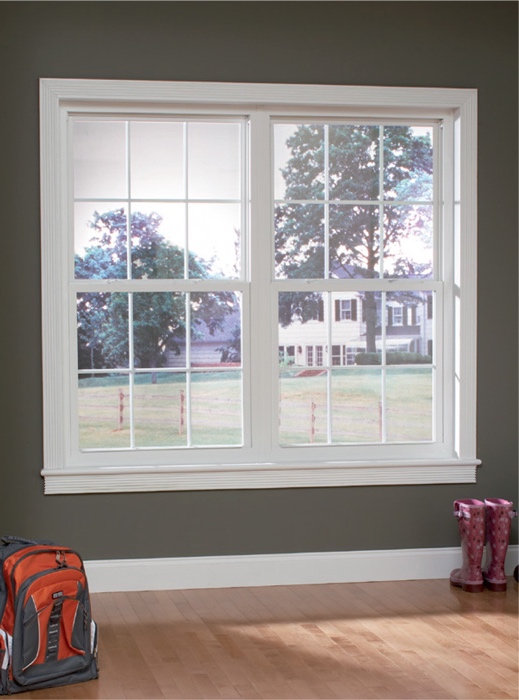 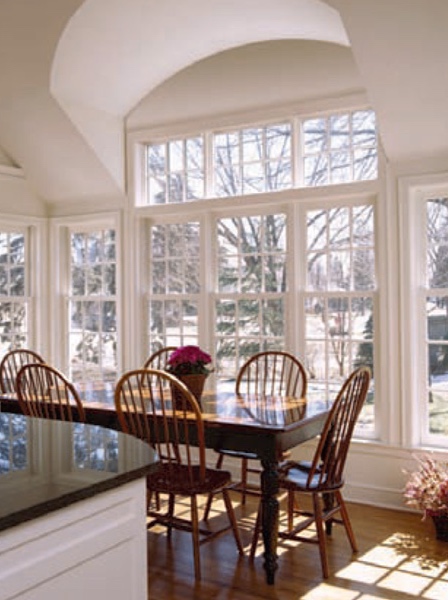 Atrium’s Sliding Patio DoorOffering
Series 332
Our Top-of-the-Line vinyl sliding patio door features a DP 50 rating, is available in 8’0” heightsand is field reversilble and options abound including snap-in brick mould and a foot bolt lock
Series 312
Our vinyl sliding door is available in 6’8” height up to 12’ wide, deluxe color match hardwareand screen come standard.  Optional bronze exterior laminate and 8 exterior painted colors are available
Series 311
Our economically priced, entry level vinyl sliding patio door is available in white,is field reversible and has grid, glass and screen options
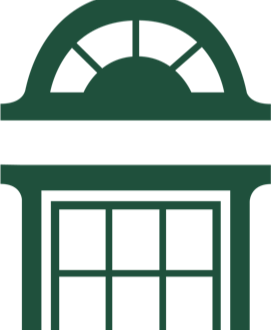 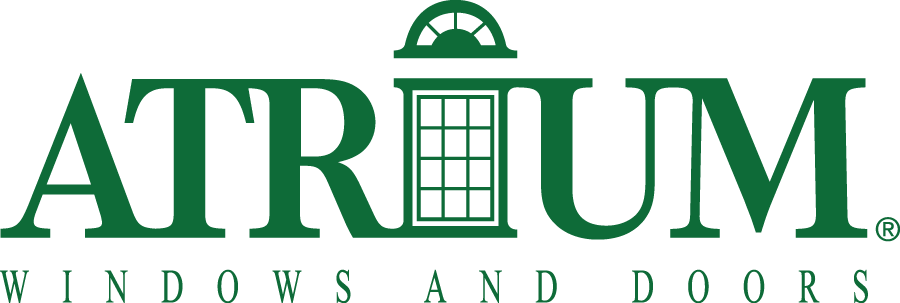 MADE IN USA
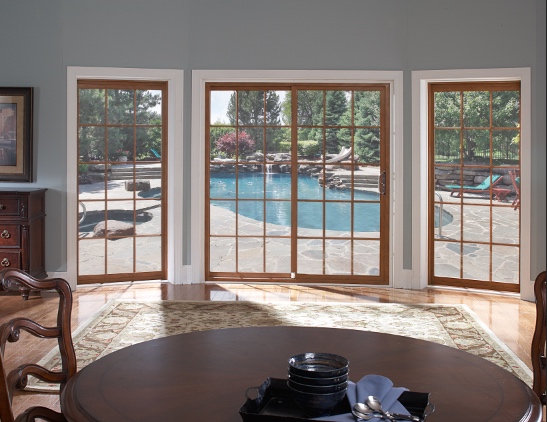 the BEST of our patio door offerings…
Series 332
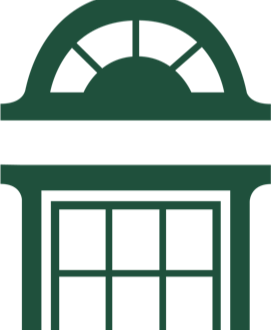 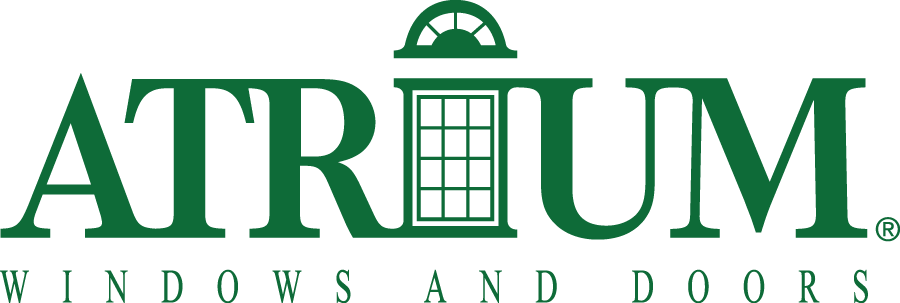 MADE IN USA
Available in 8’0” heights
DP 50 rating great for coastal applications
Field reversible (6’8” height only)
Available in 6’8” height up to 12’ wide
Deluxe color match hardware
Custom Sizes Available
Limited Lifetime Warranty
Ultra Low-E/Argon Glass, brushed nickelor brass handles, contoured or flat gridand simulated divided lite gridamong the many options
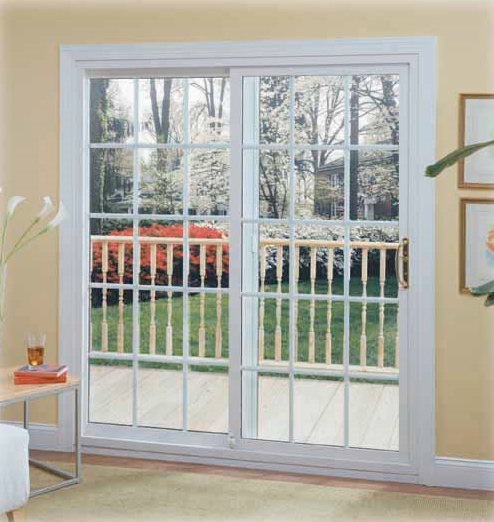 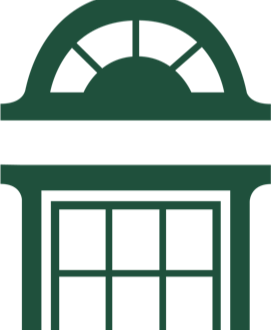 Series 332
* see brochure for full details
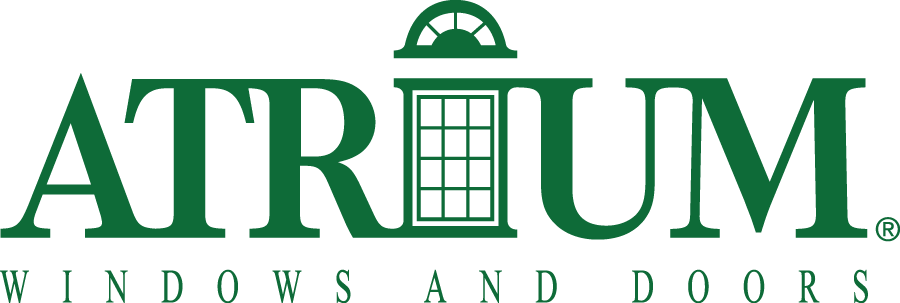 MADE IN USA
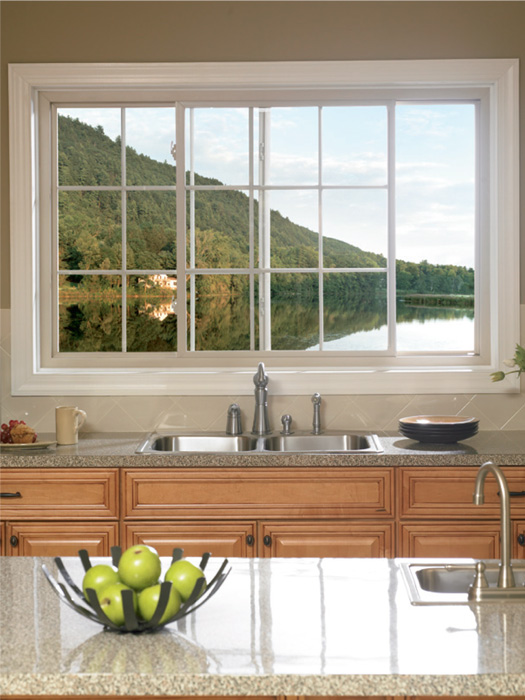 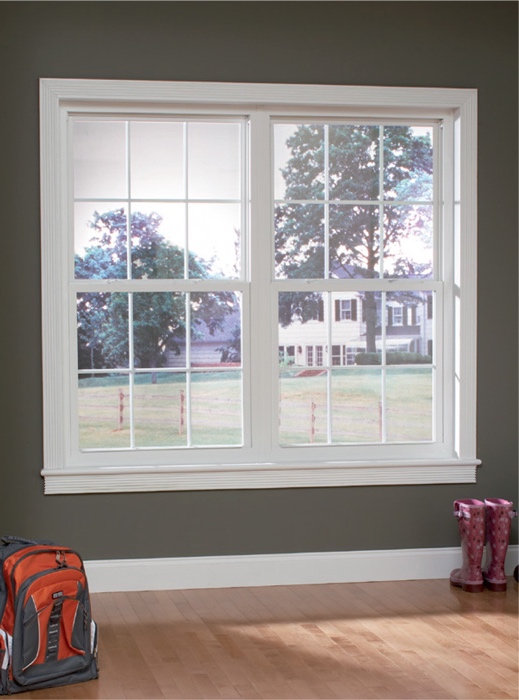 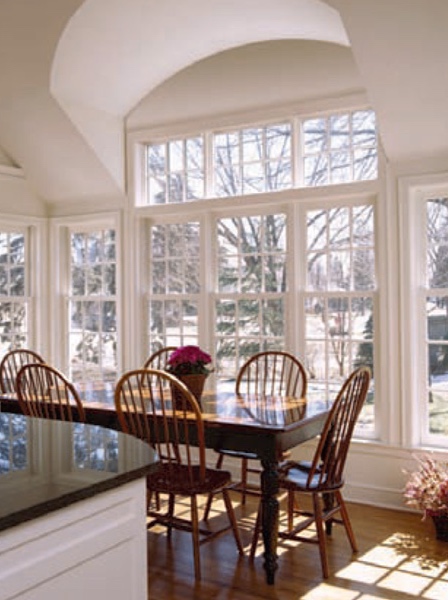 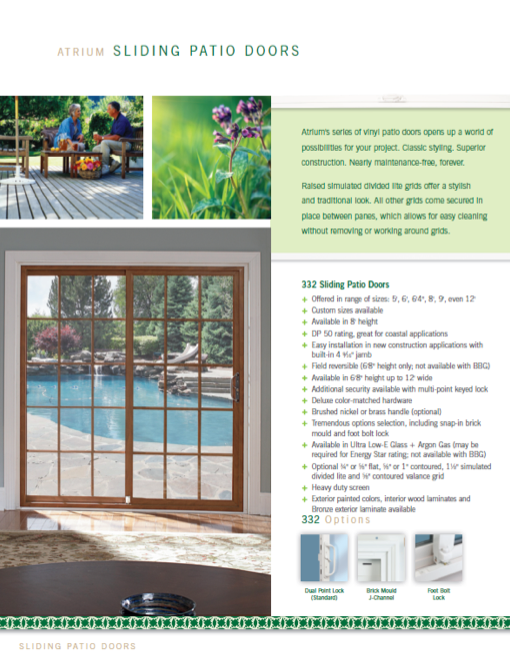 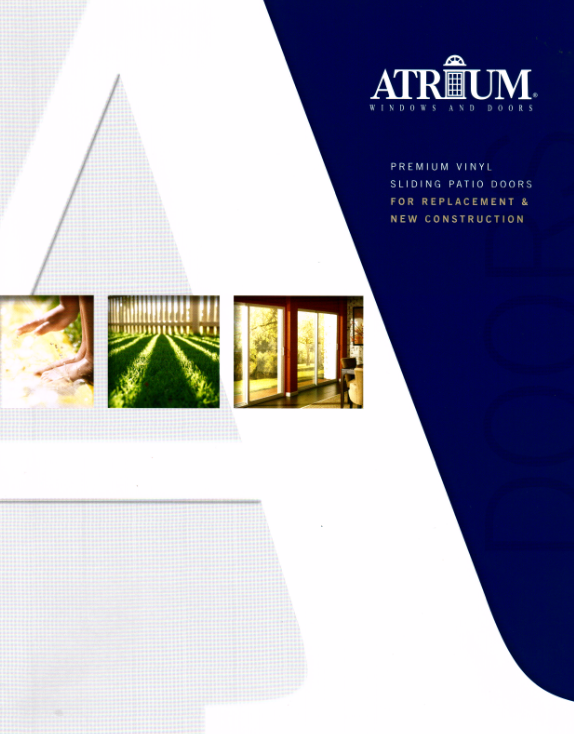 brochure
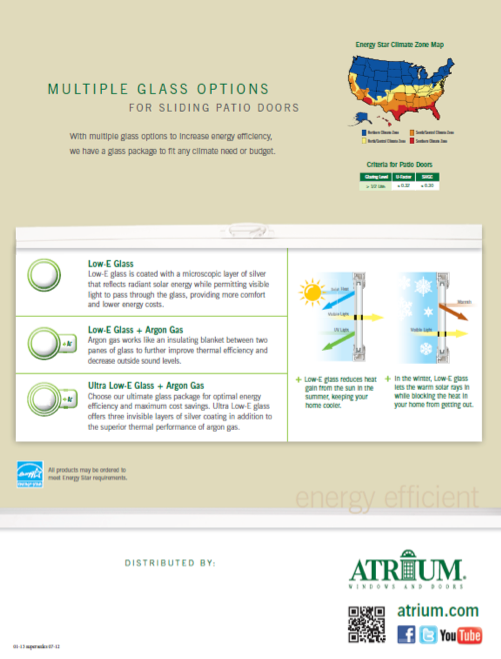 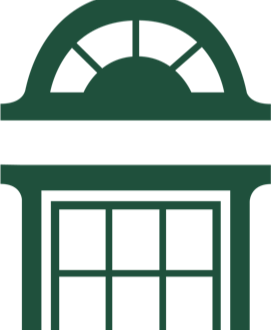 Series 332
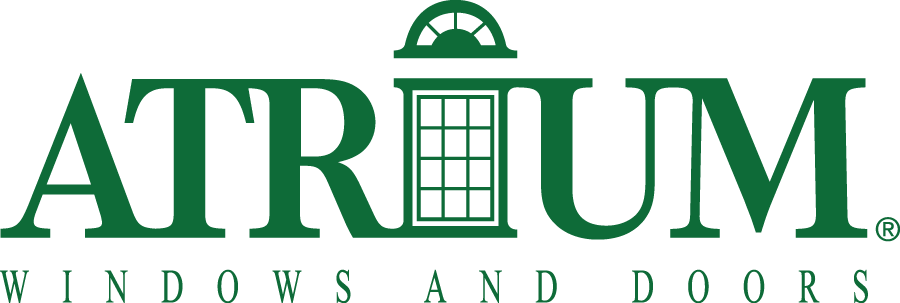 MADE IN USA
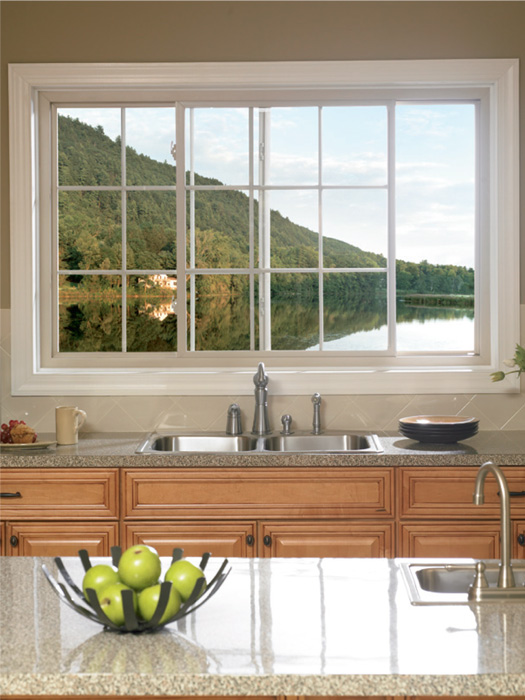 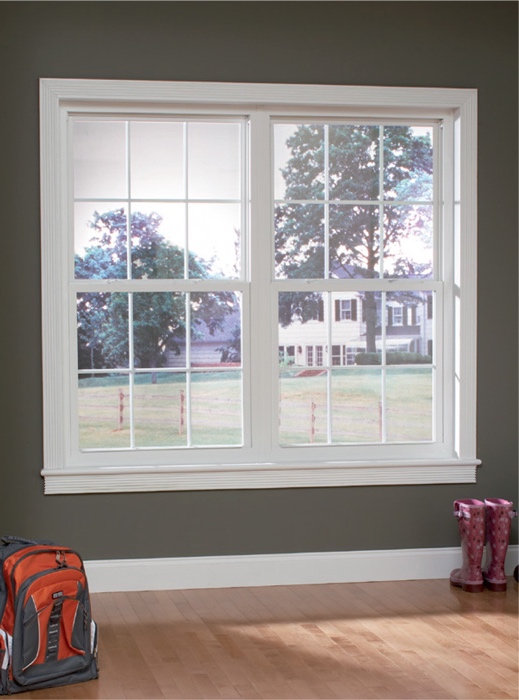 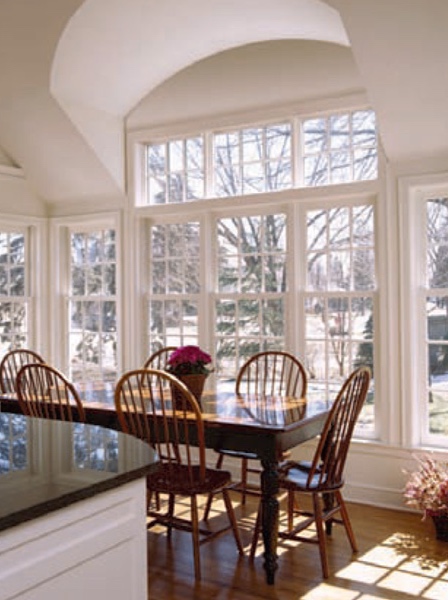 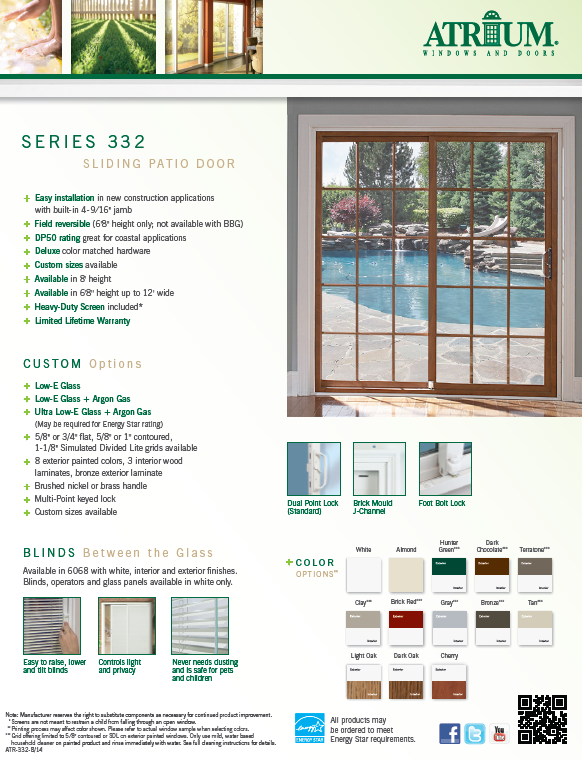 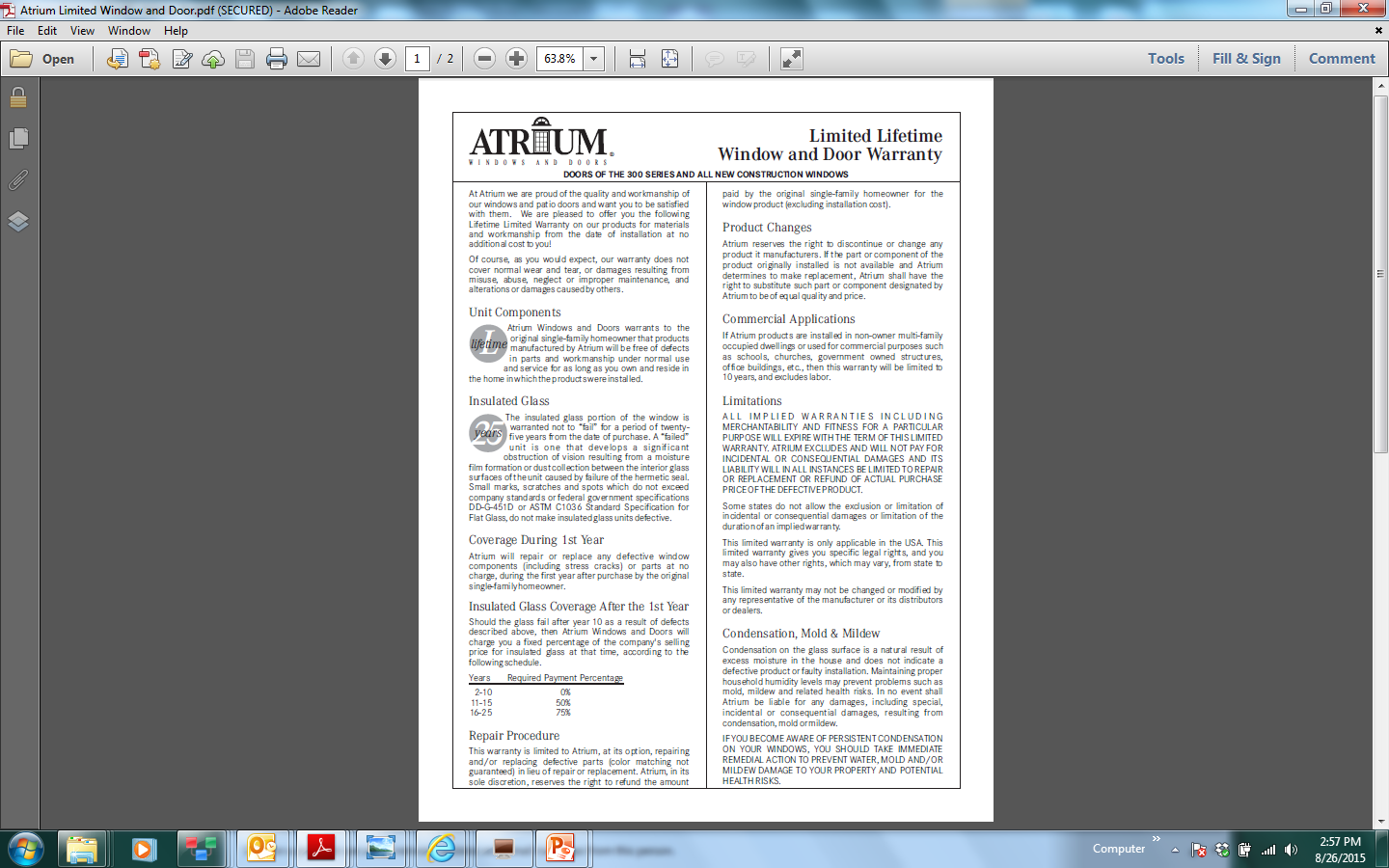 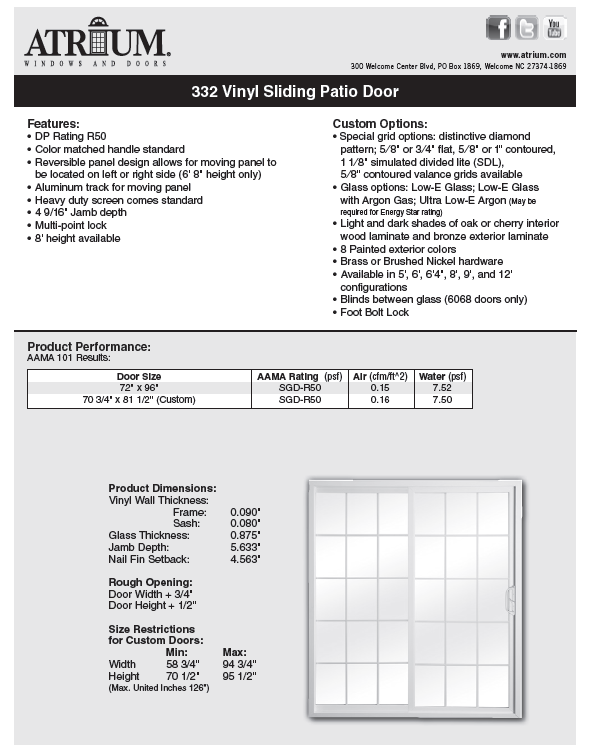 warranty
technical data sheet
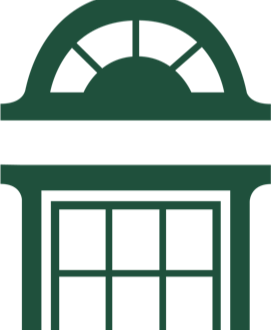 feature sheet
Series 332
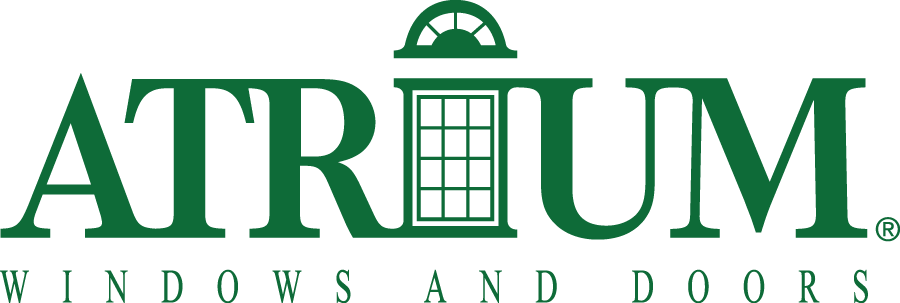 MADE IN USA
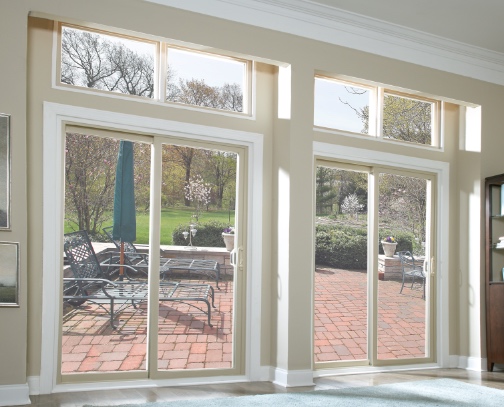 Great Value and Great Price…
Series 312
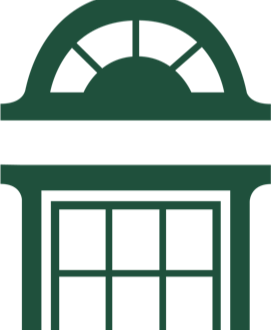 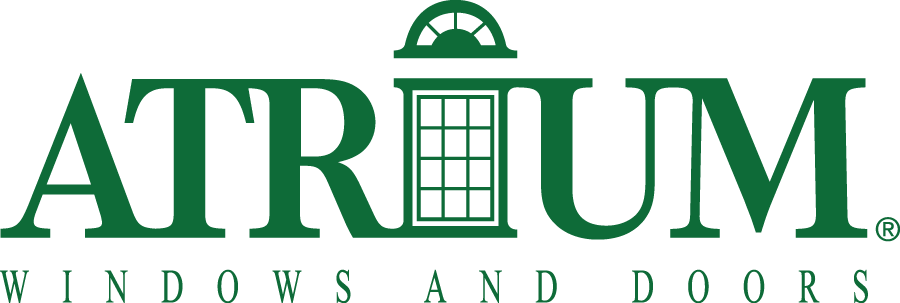 MADE IN USA
Field reversible (6’8” height only)
Available in 6’8” height up to 12’ wide
Deluxe color match hardware
Custom Sizes Available
Limited Lifetime Warranty
Ultra Low-E/Argon Glass, brushed nickelor brass handles, contoured or flat gridand  simulated divided lite gridamong the many options
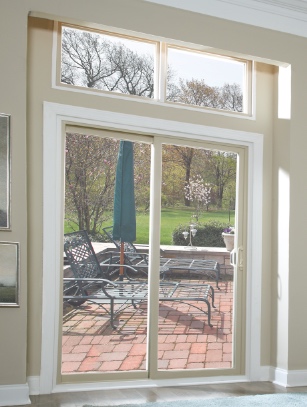 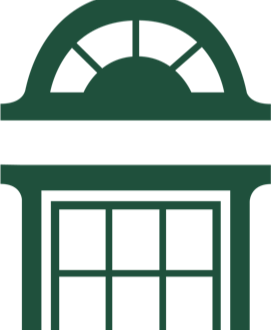 Series 312
* see brochure for full details
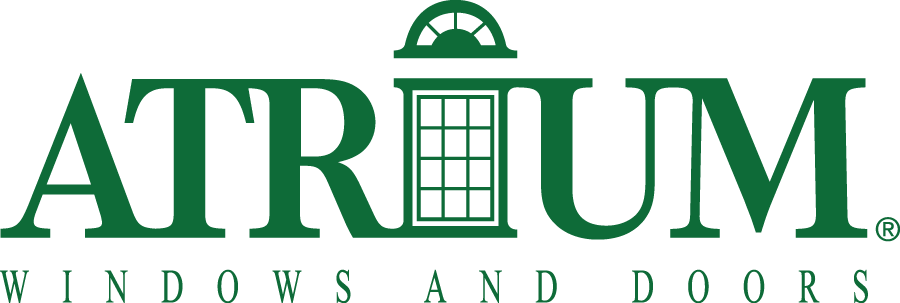 MADE IN USA
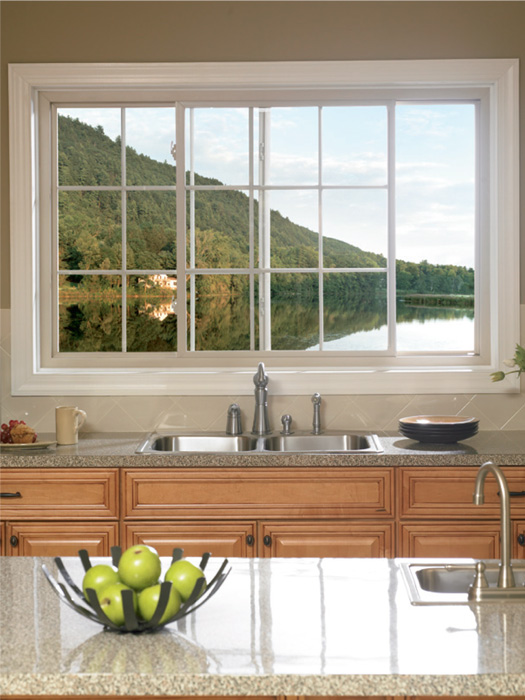 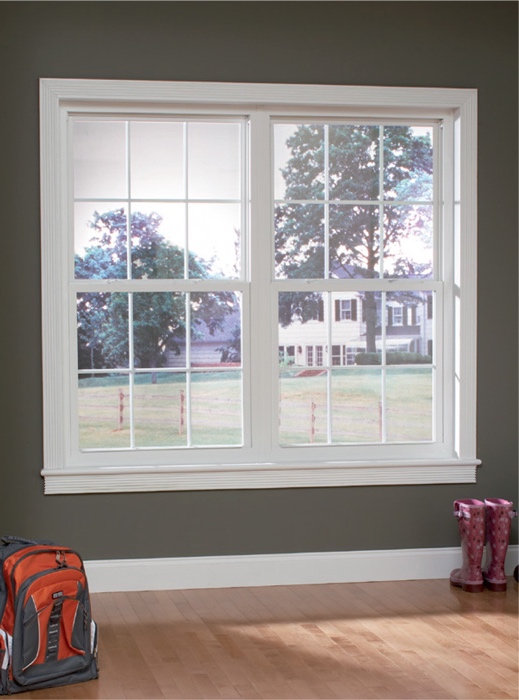 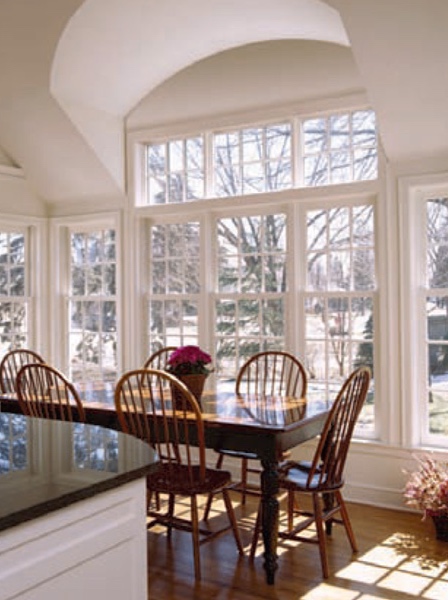 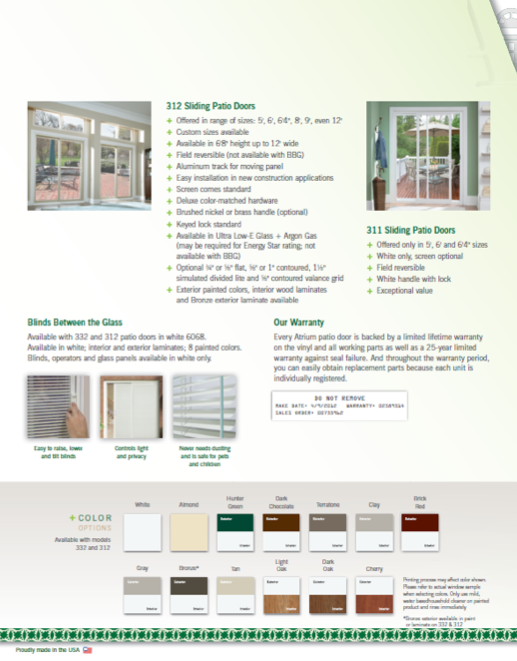 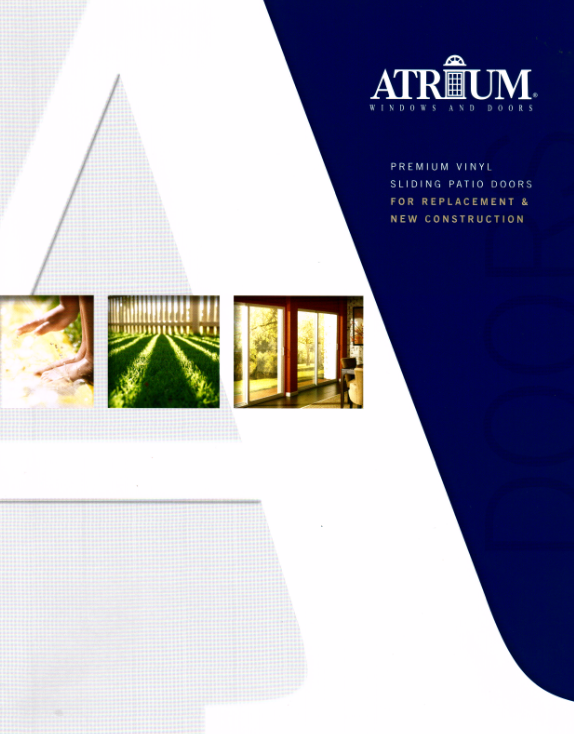 brochure
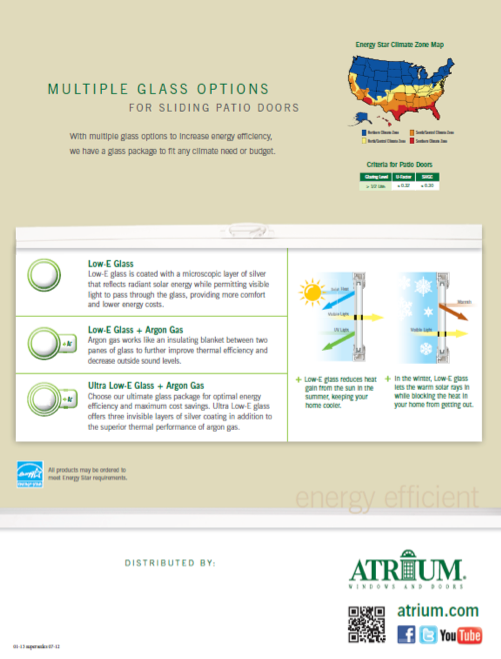 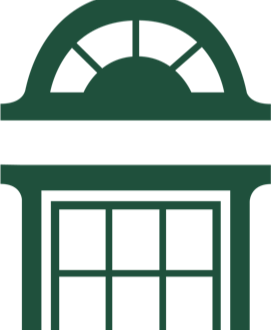 Series 312
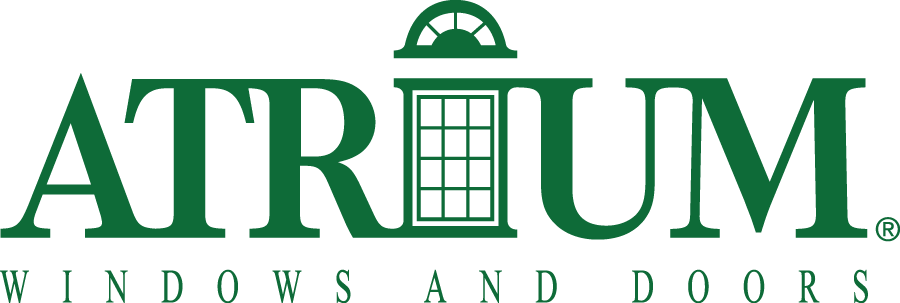 MADE IN USA
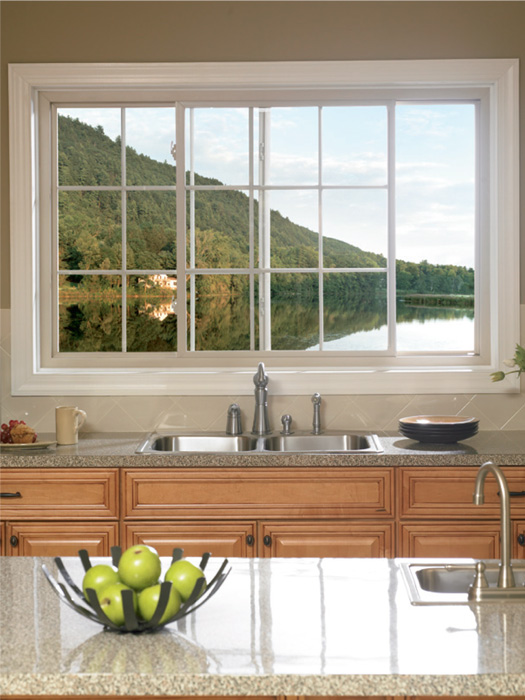 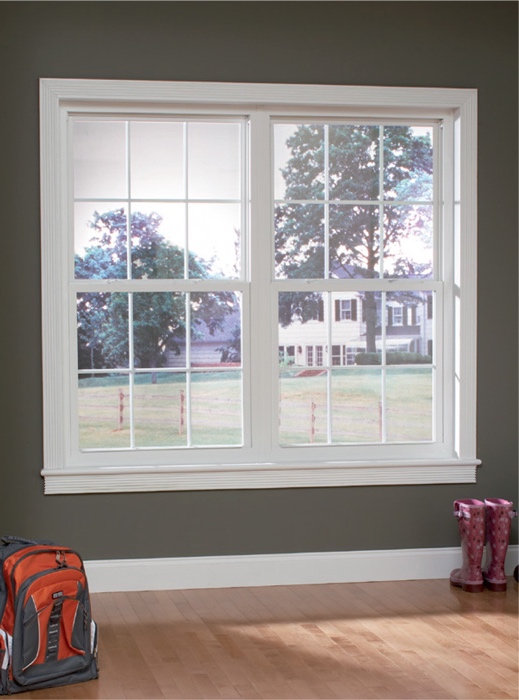 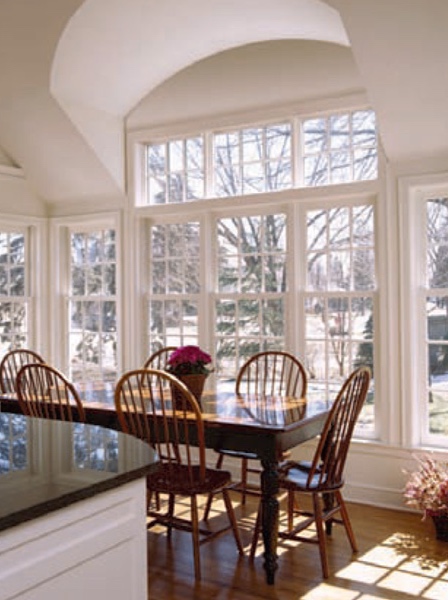 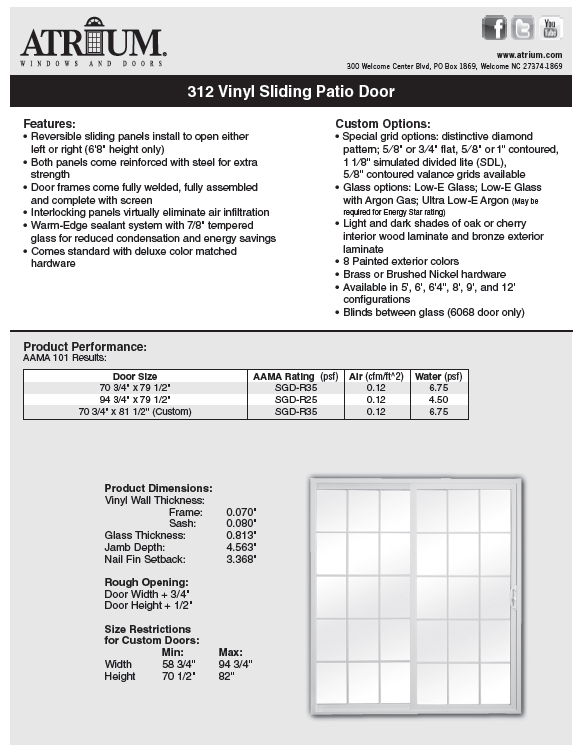 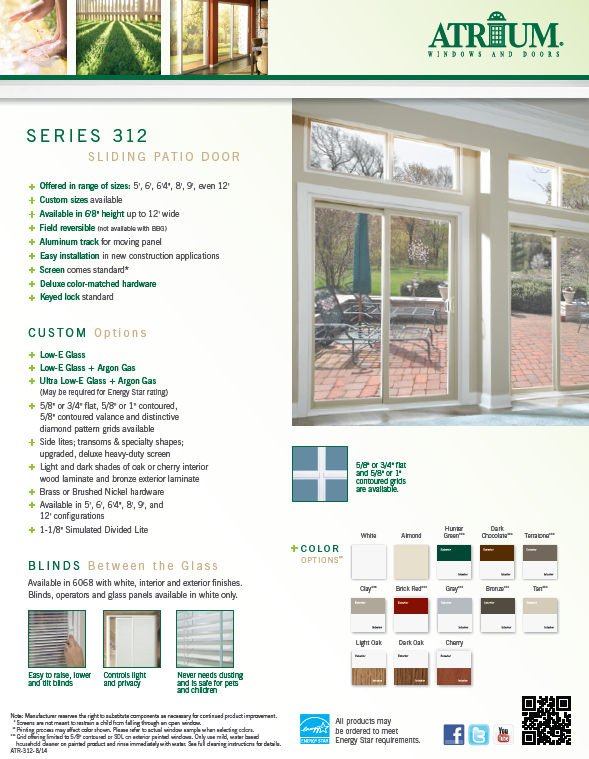 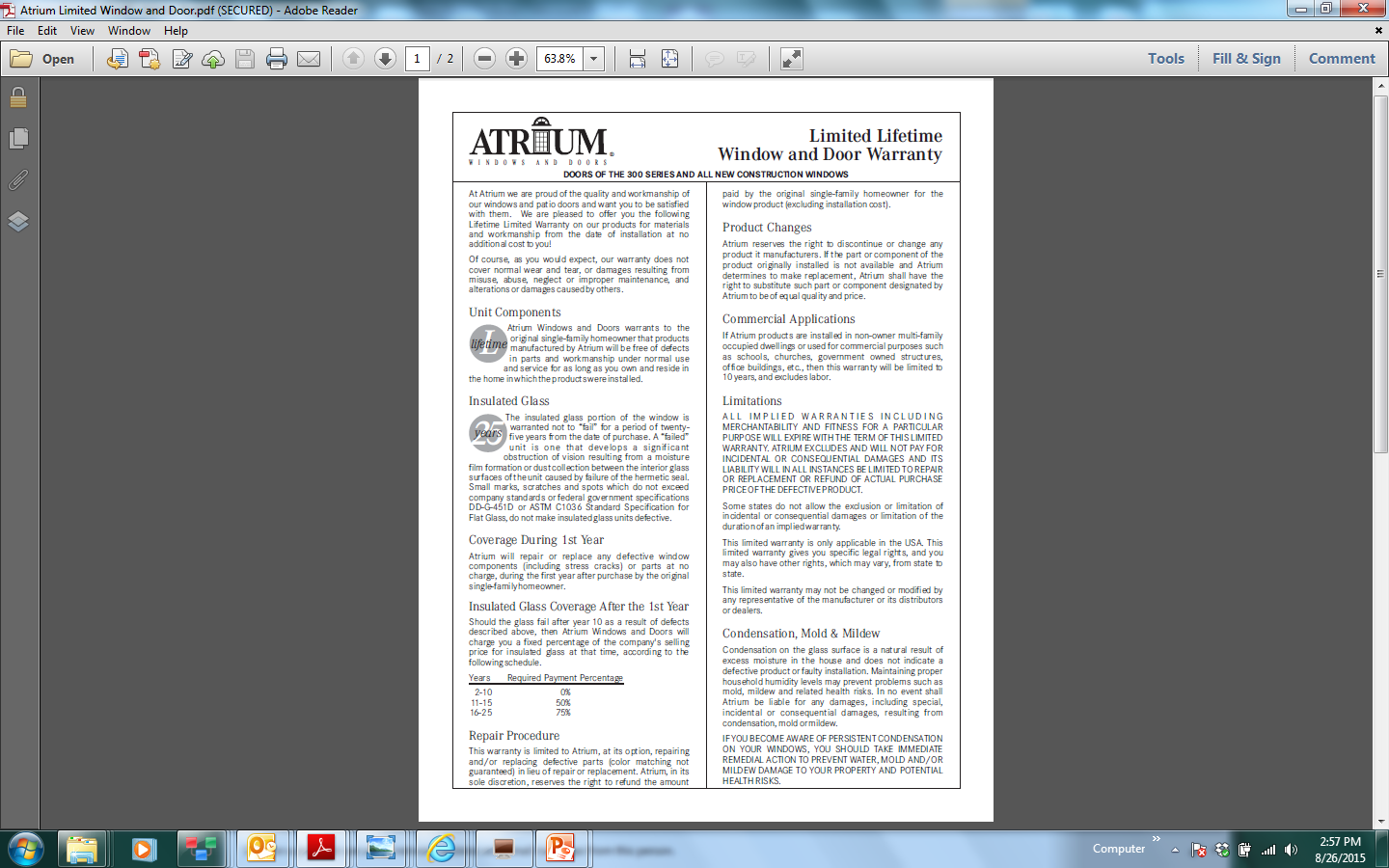 warranty
technical data sheet
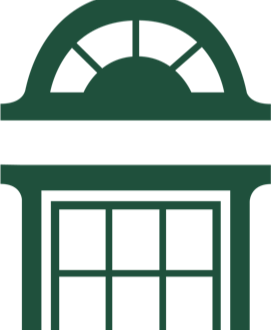 feature sheet
Series 312
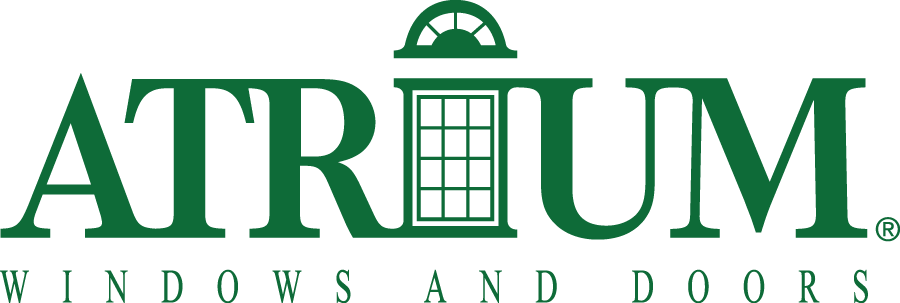 MADE IN USA
Blinds Between The Glass (BBG)
available with 312 & 332 in 6068 doors
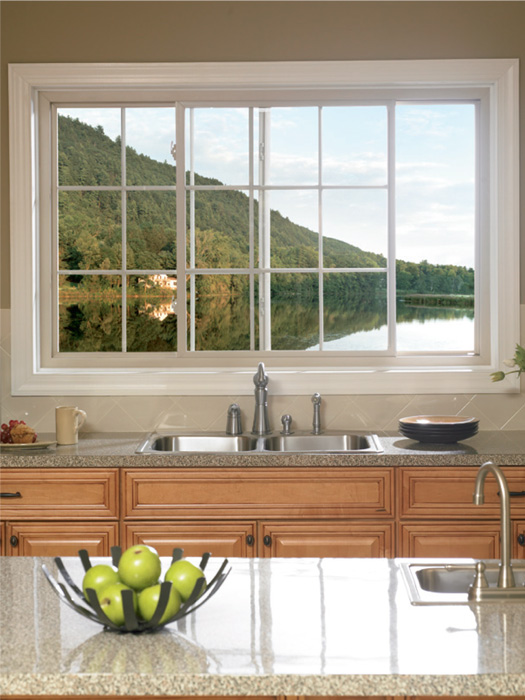 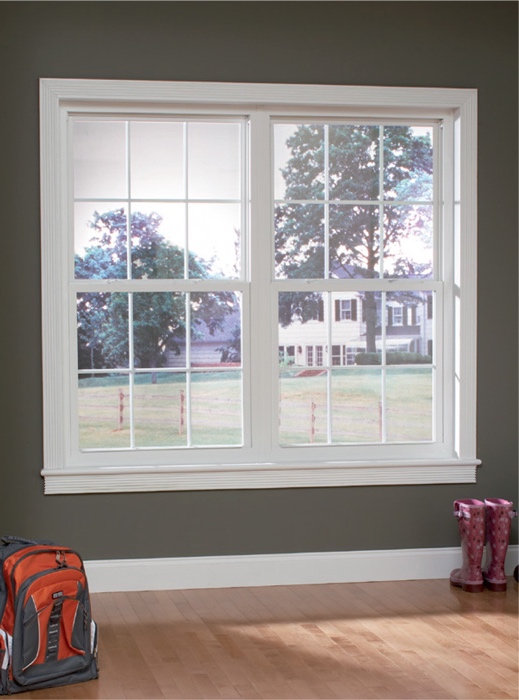 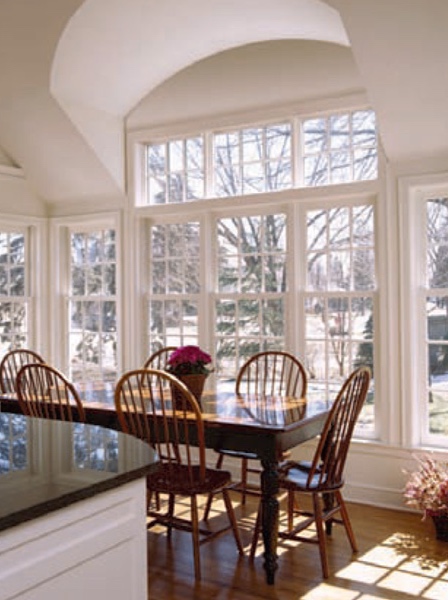 Sealed betweenthe glass, the blindscontrol lightand privacy. 
Available in white,interior and exteriorlaminates.
Blinds, operatorsand glass panelsavailable in white only.
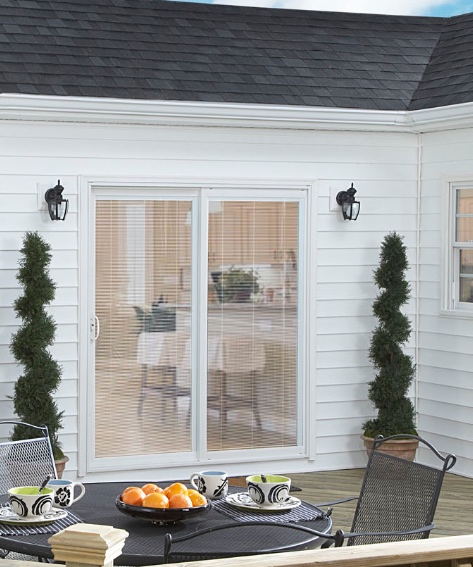 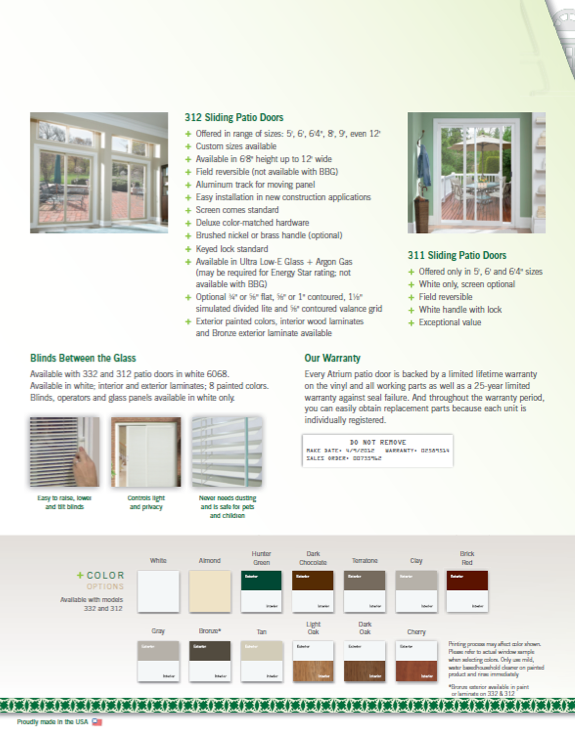 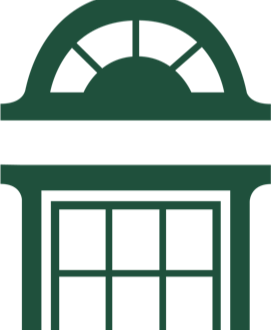 BBG Option
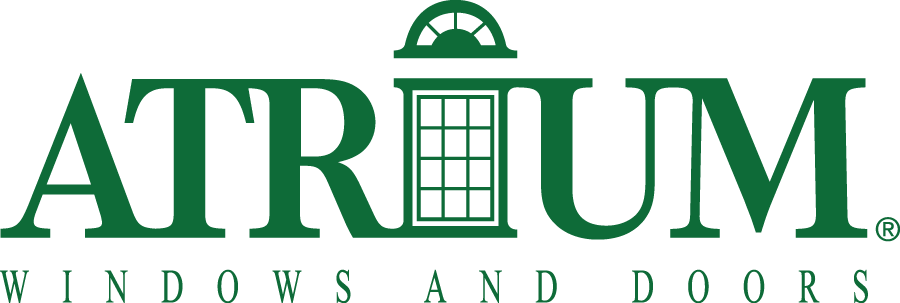 MADE IN USA
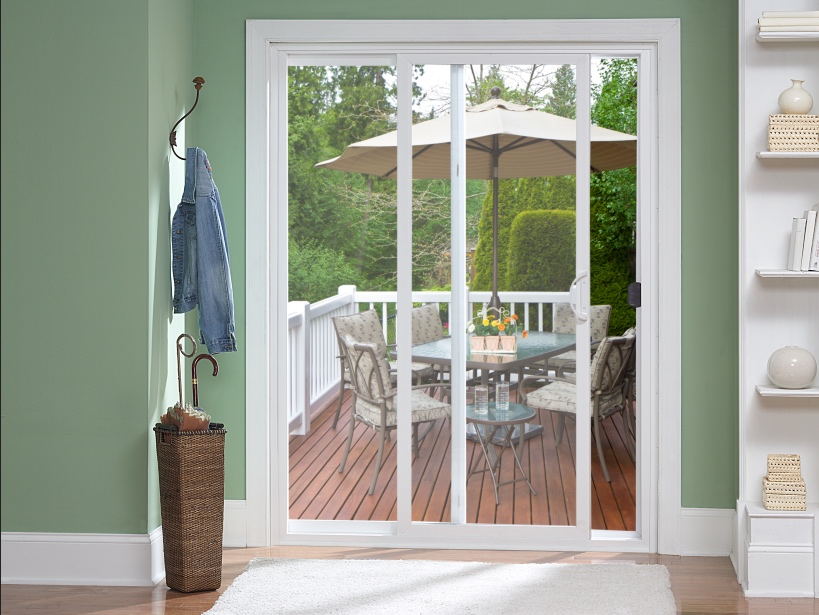 priced right looks great…
Series 311
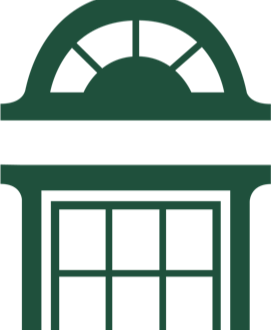 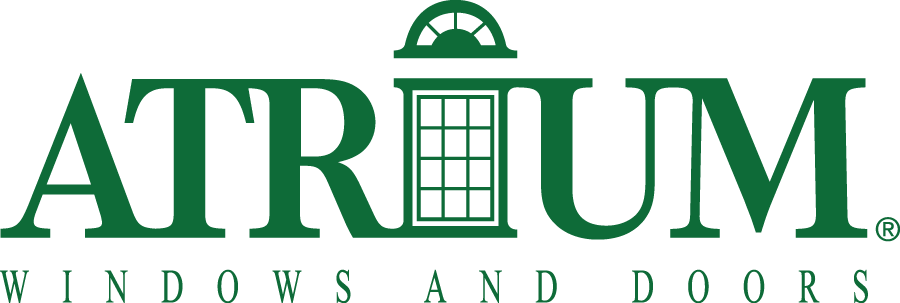 MADE IN USA
Field Reversible
Sliding panel and meeting railreinforced with roll-formed steel
Aluminum track for movable panel 
Interlocking panels prevent air infiltration
White enameled handlewith non-keyed lock
Limited Lifetime Warranty
Low-E Glass, Low-E/Argon Glass,Ultra Low-E/Argon Glass,flat or contoured grid and extruded screenare also available
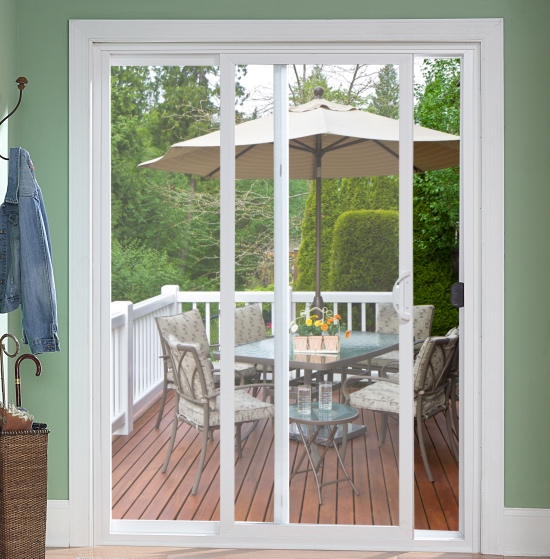 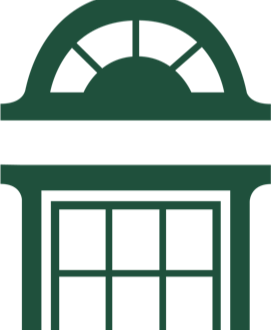 Series 311
* see brochure for full details
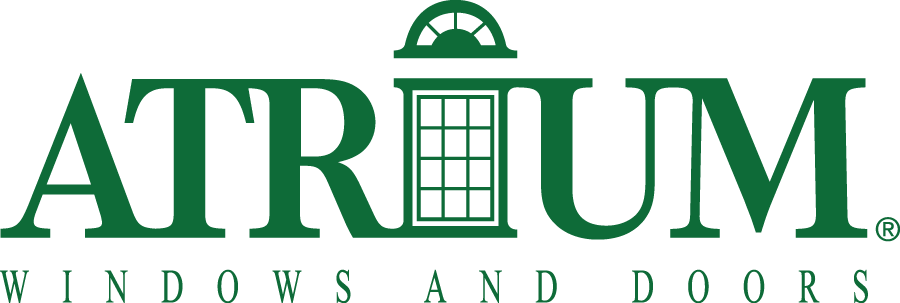 MADE IN USA
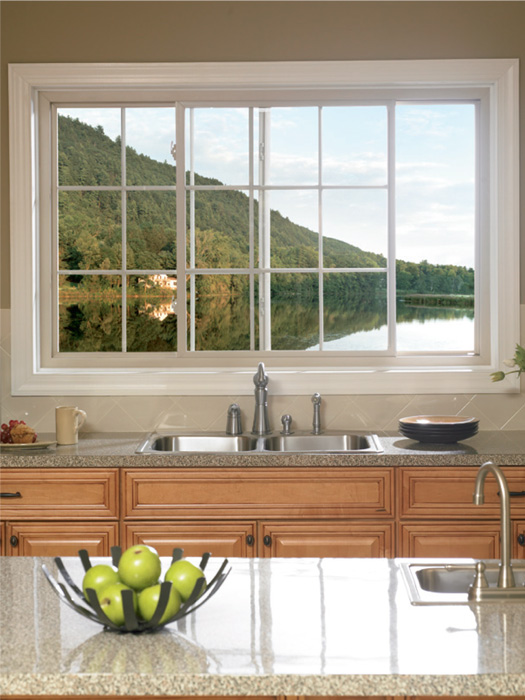 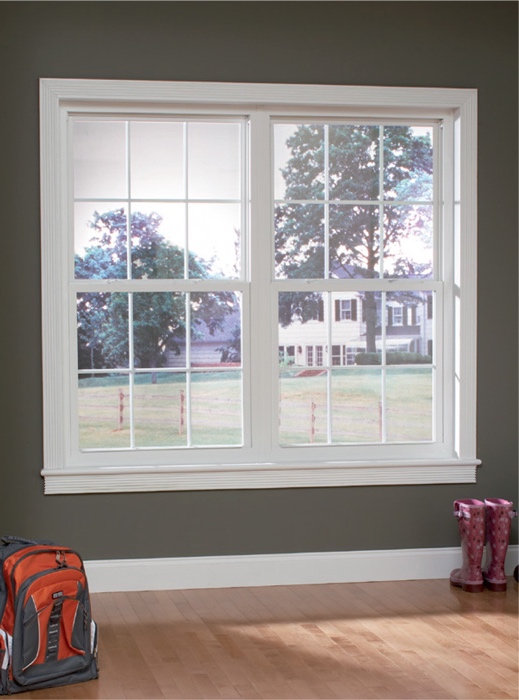 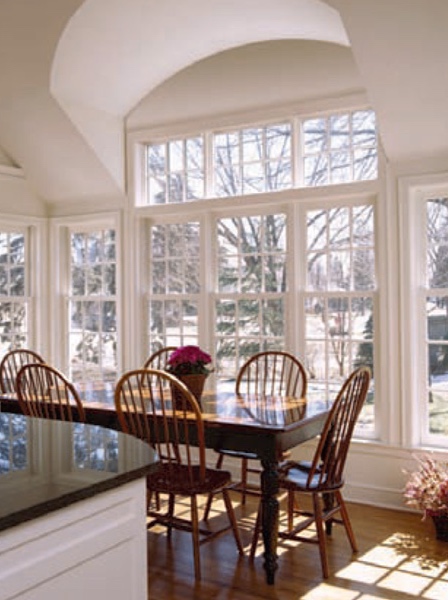 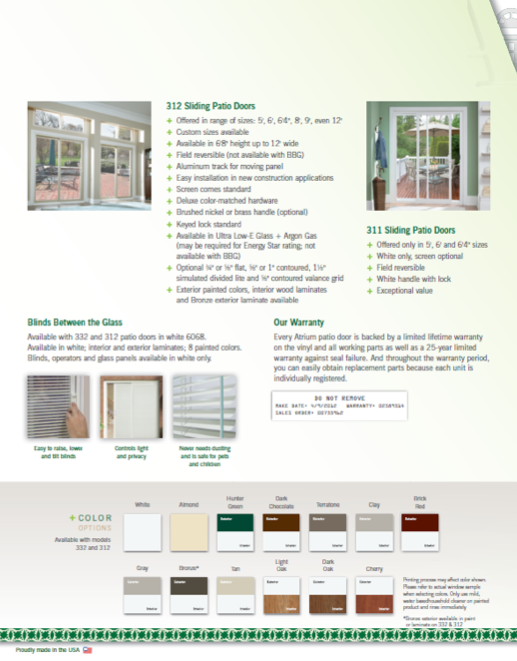 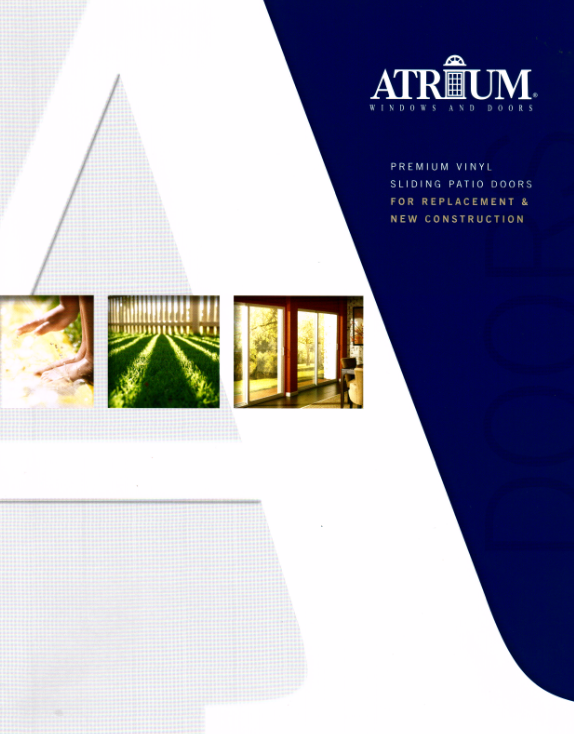 brochure
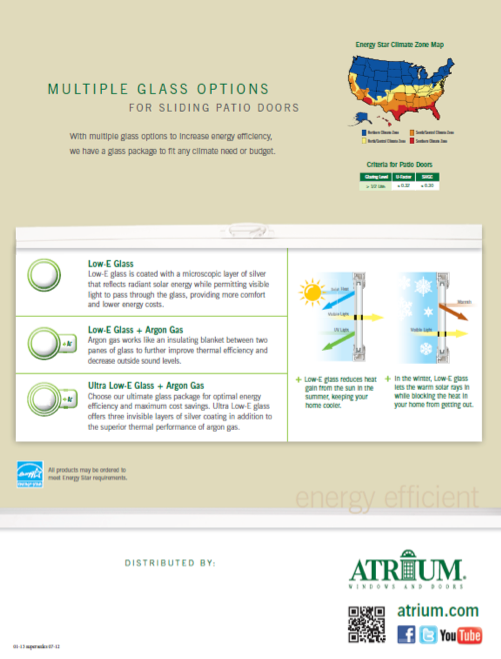 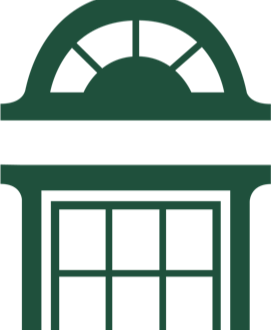 Series 311
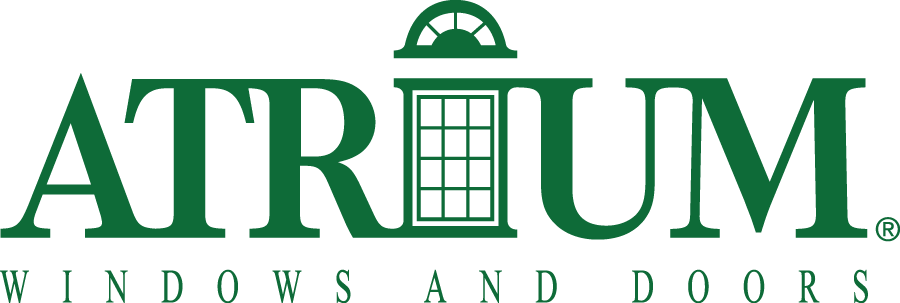 MADE IN USA
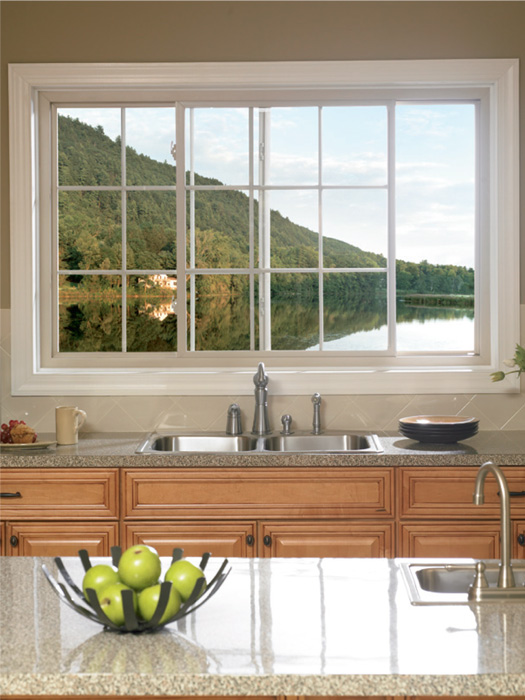 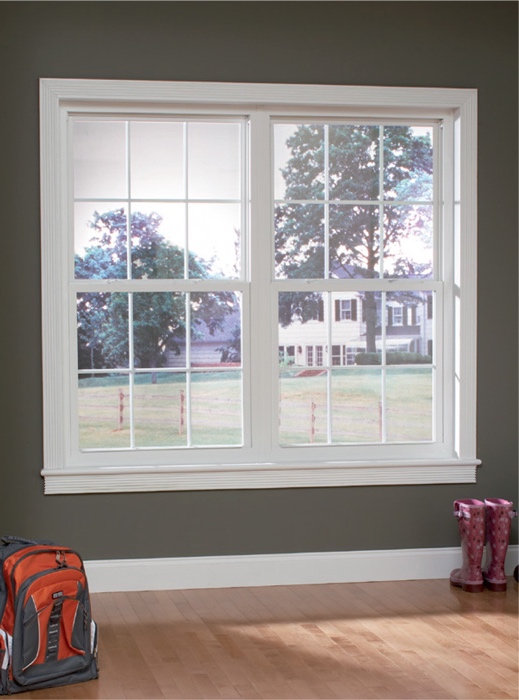 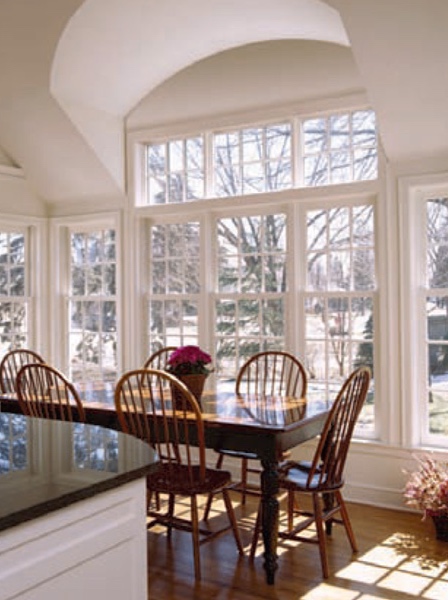 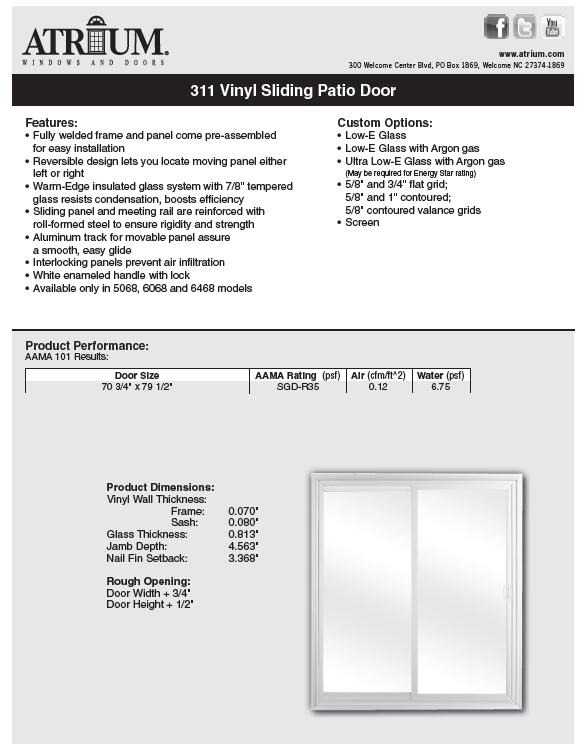 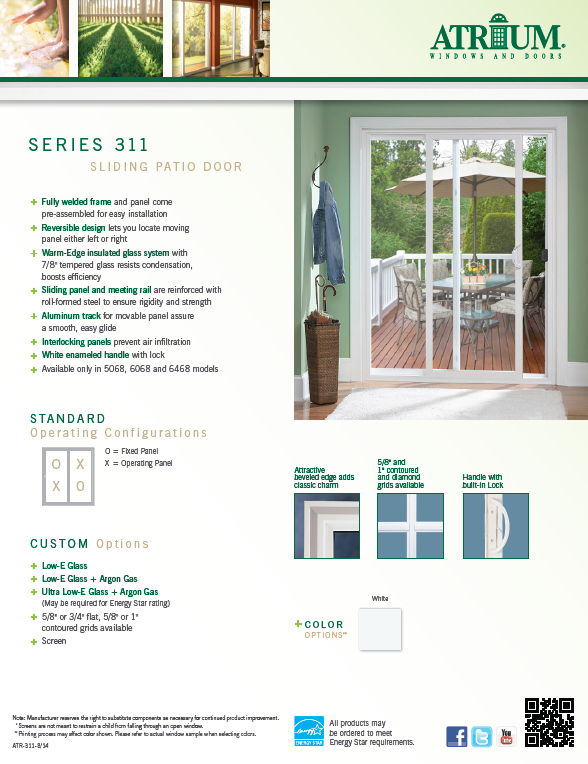 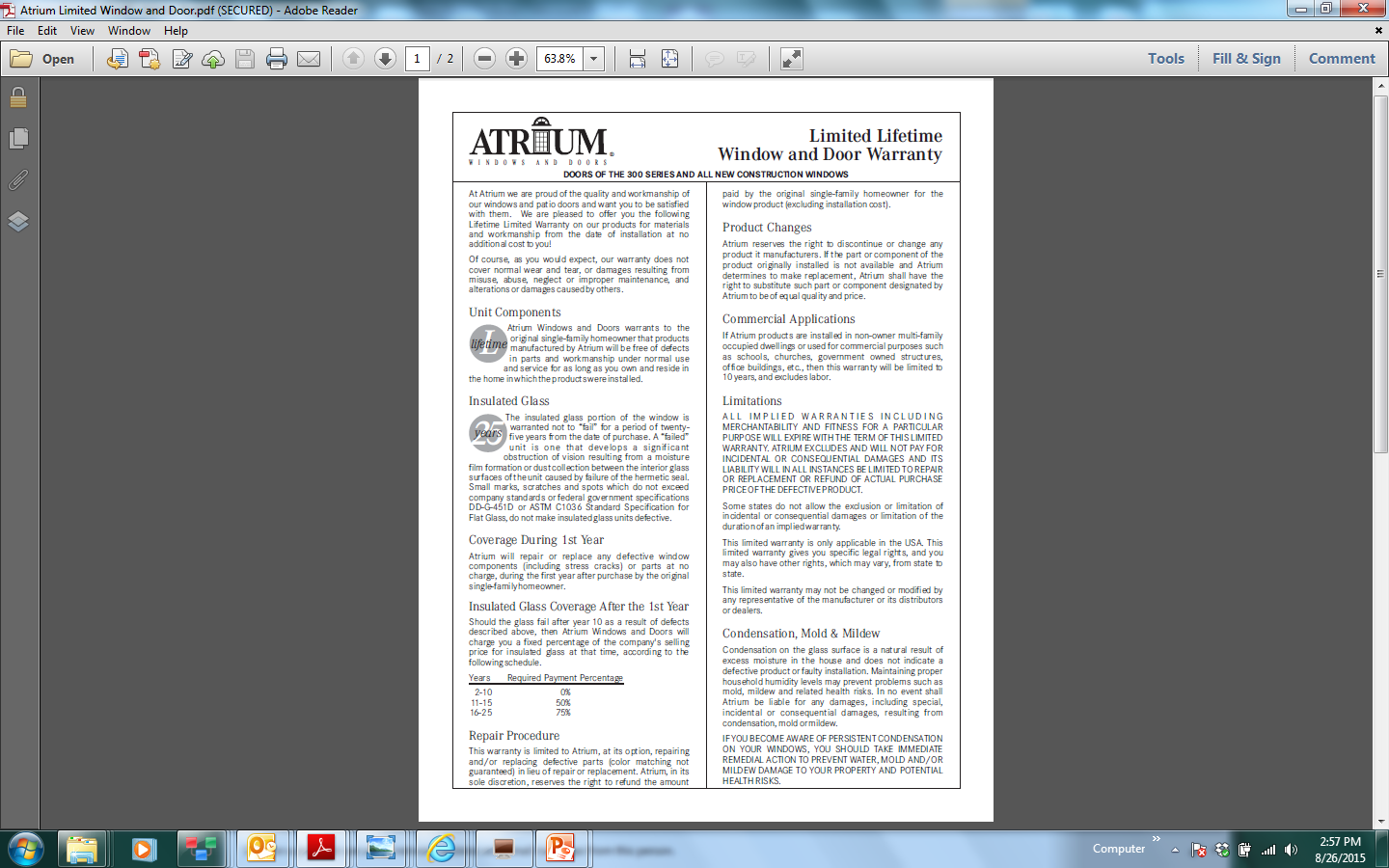 warranty
technical data sheet
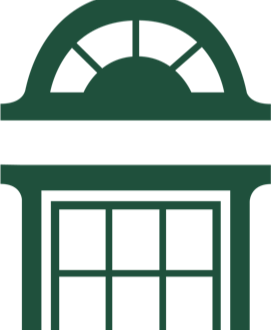 feature sheet
Series 311